Noise in active devices
MOSFETs
This noise schematization is valid up to a frequency that depends on the process and device length.
Generally, for integrated MOSFETs, it is possible to use this single-source model up to frequencies of several hundred MHz
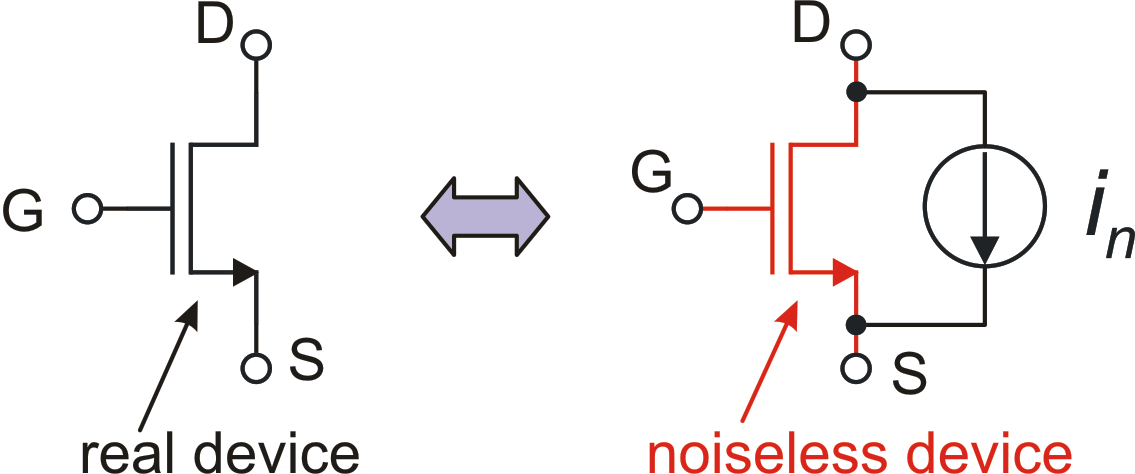 P. Bruschi – Design of Mixed Signal Circuits
1
Mosfet Thermal noise
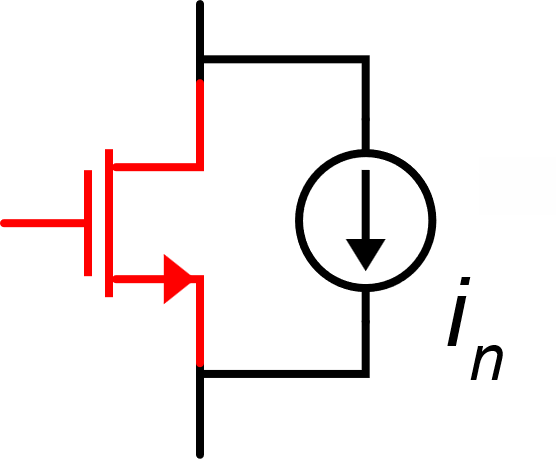 Typically:
Being frequency independent, thermal noise is the origin of the broad-band noise in MOSFETs
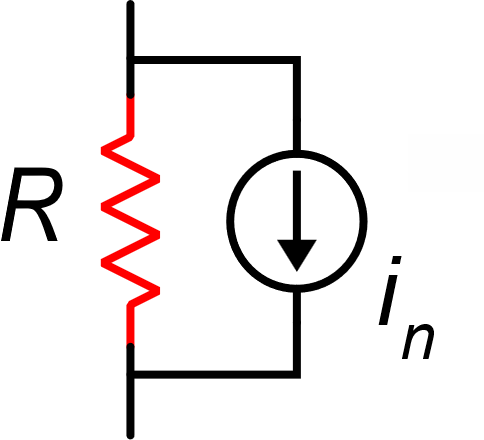 A  more general expression:
P. Bruschi – Microelectronic System Design
2
Mosfet flicker noise
"design friendly expression"
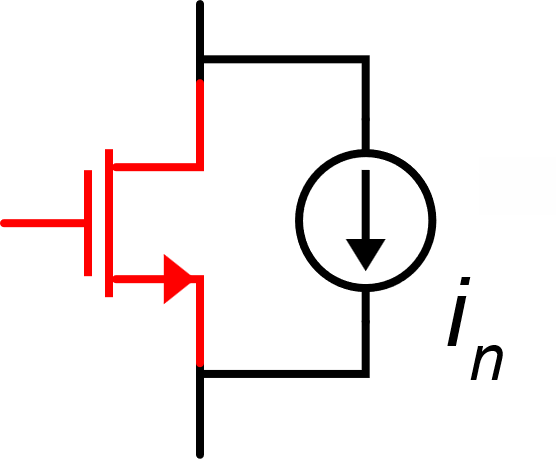 Frequently used by designers of analog integrated circuits
Nf is a parameter that depends on the process
N-MOS: Nfn      
P-MOS: Nfp
Dimensions of Nf are:
A more general expression of the flicker PSD (can be used in SPICE)
P. Bruschi – Microelectronic System Design
3
Relationship between the two noise expressions
with this choice, the general expression is equivalent to the design-friendly one
P. Bruschi – Microelectronic System Design
4
Equivalent gate noise
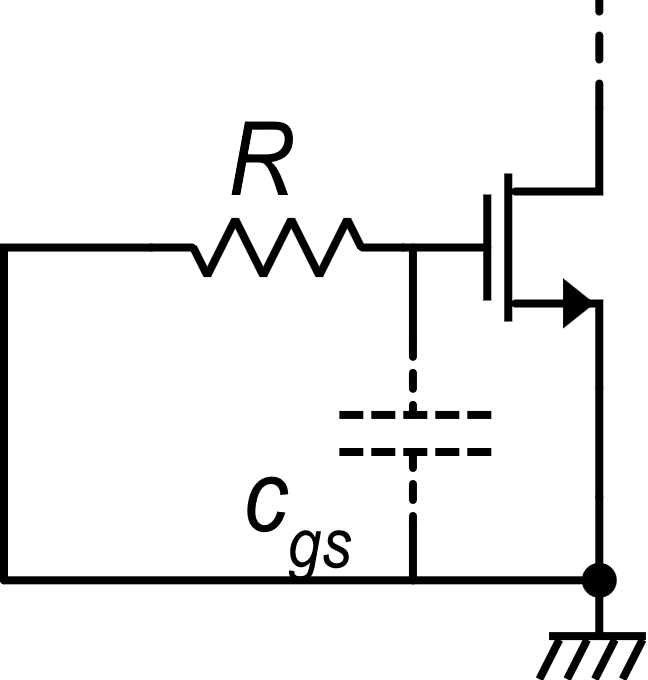 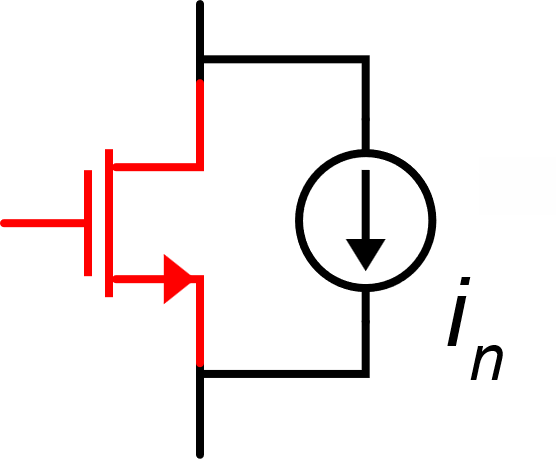 ?
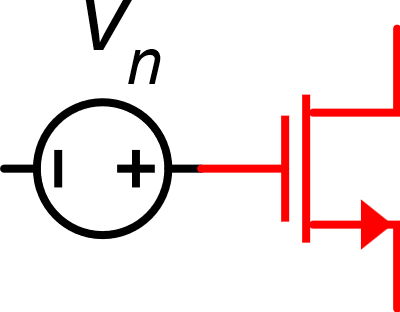 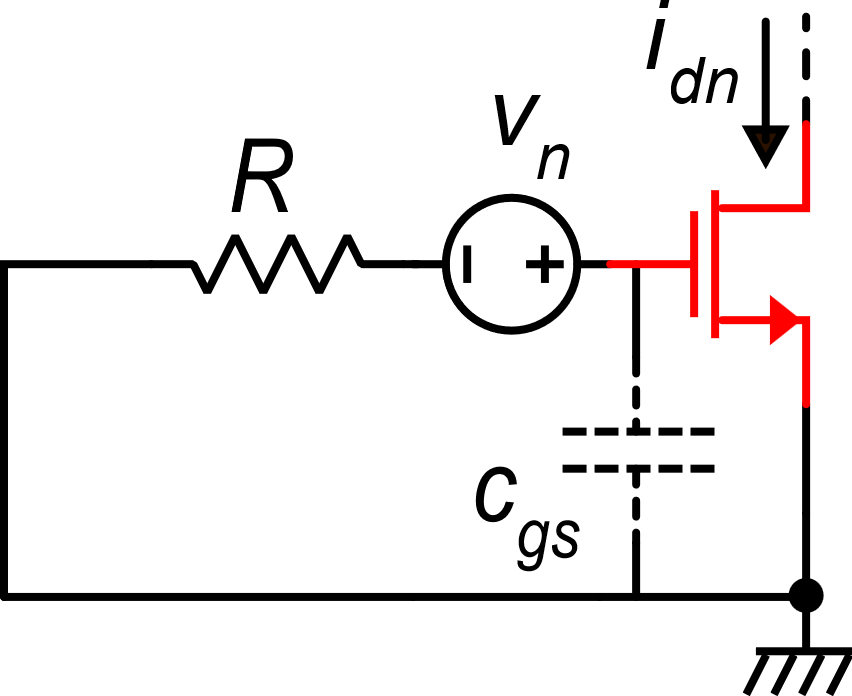 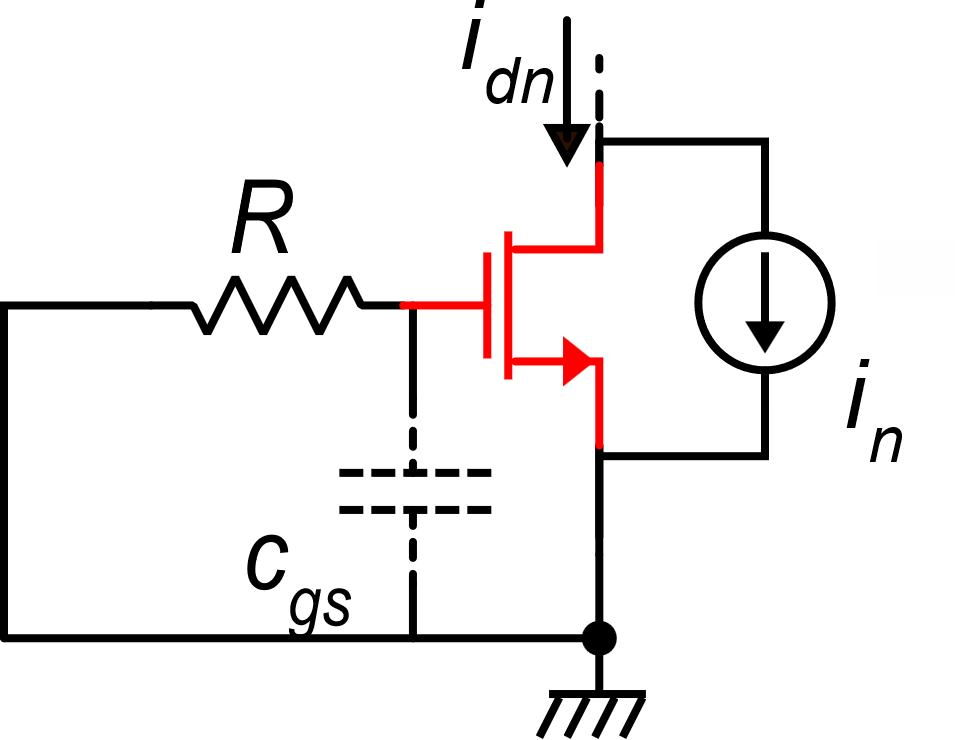 Substituting in with a single voltage source in series with the gate gives a contribution that depends on the resistance (R) seen by the gate.
P. Bruschi – Microelectronic System Design
5
Equivalence between the output referred and input referred noise models
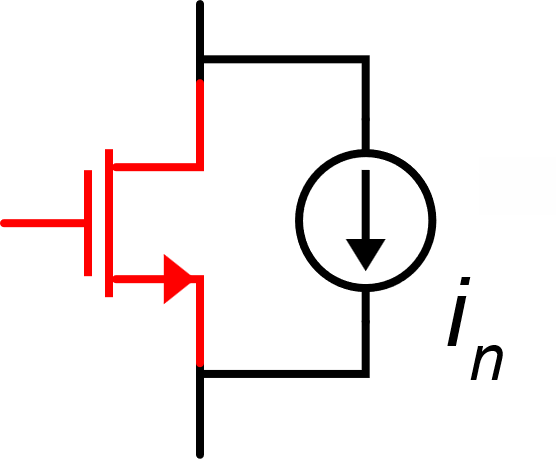 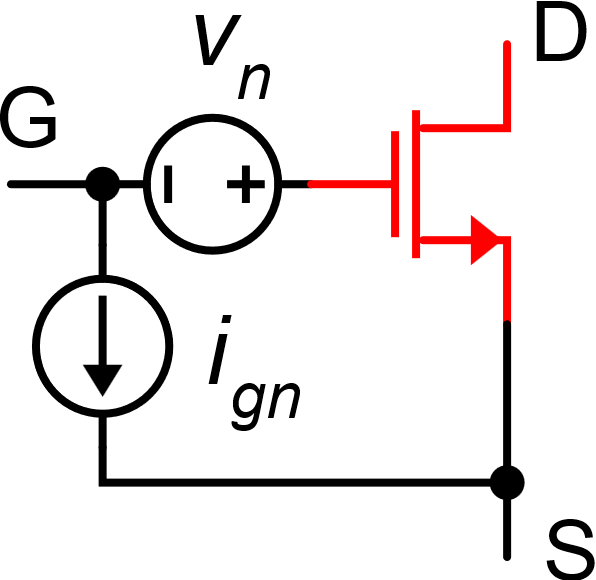 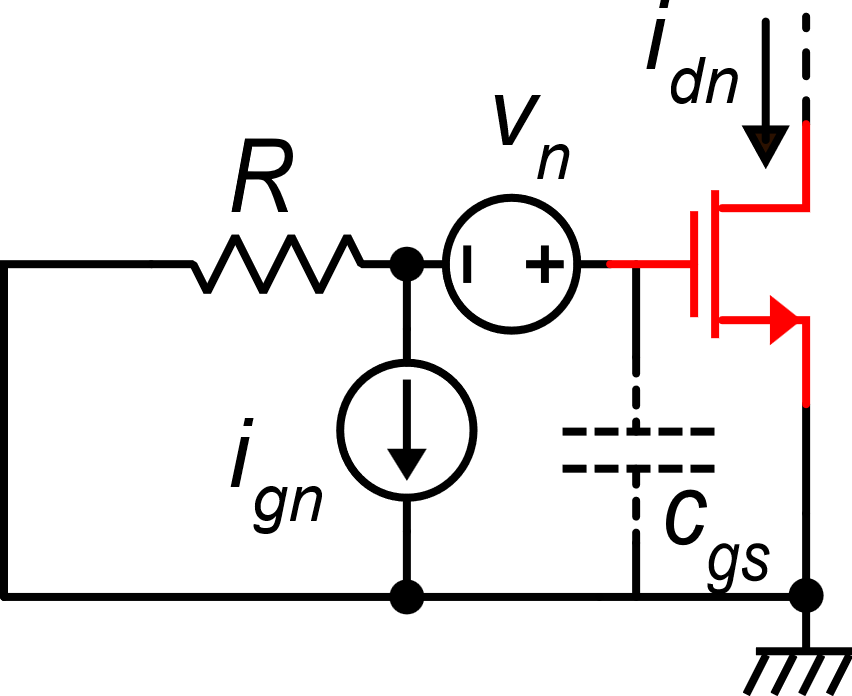 input referred model
output referred model
Independent of R, as required for the
equivalence with the output referred model,
which results in:
By setting:
P. Bruschi – Microelectronic System Design
6
Equivalence between the output referred and input referred noise models
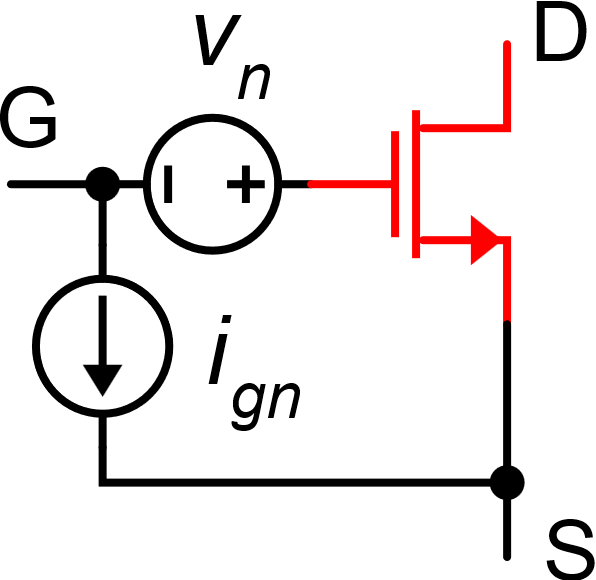 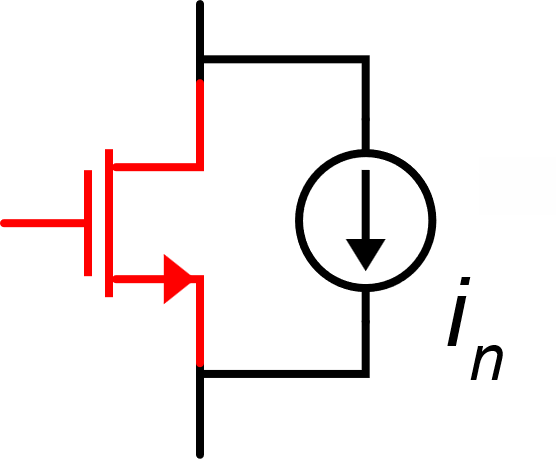 Note that ign is dependent on vn 
(they are correlated stochastic processes)
P. Bruschi – Microelectronic System Design
7
Transformations between drain noise current and gate noise voltage
Thermal noise:
Flicker noise:
P. Bruschi – Microelectronic System Design
8
Noise in BJTs
Since the BJT has a non negligible base current, it is necessary to use two distinct current noise sources for the base and the collector
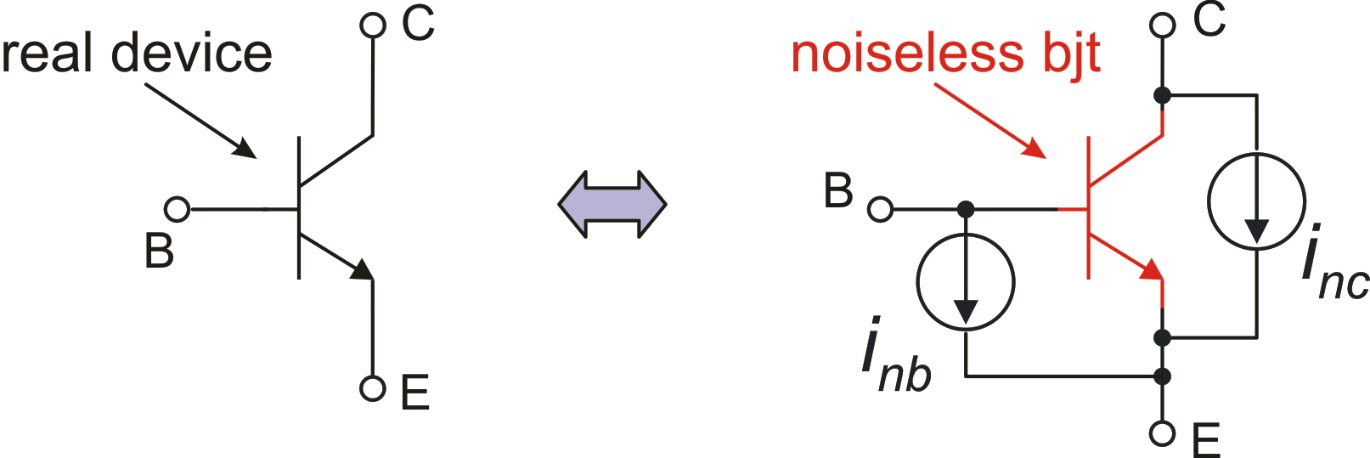 Simplified BJT noise model
Collector noise current
Base flicker noise
Only shot noise (broad-band)
Base shot noise (broad-band)
P. Bruschi – Microelectronic System Design
9
MOSFET vs BJT
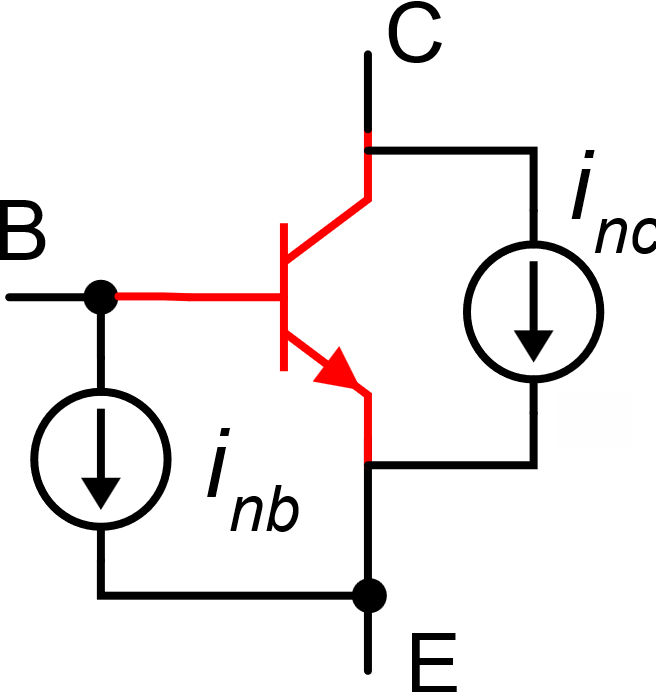 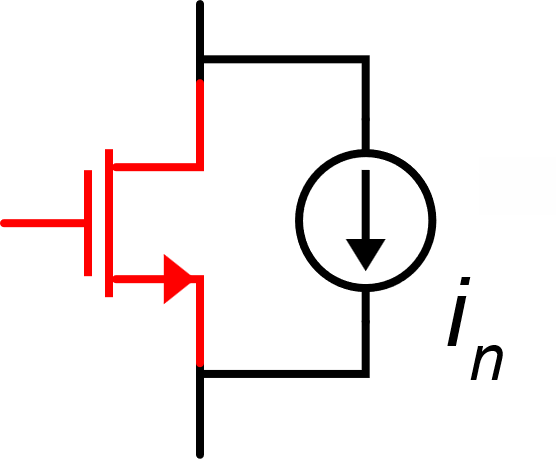 Let us consider only the drain (in) and collector (inc) noise sources.
P. Bruschi – Microelectronic System Design
10
BJT input referred noise voltage
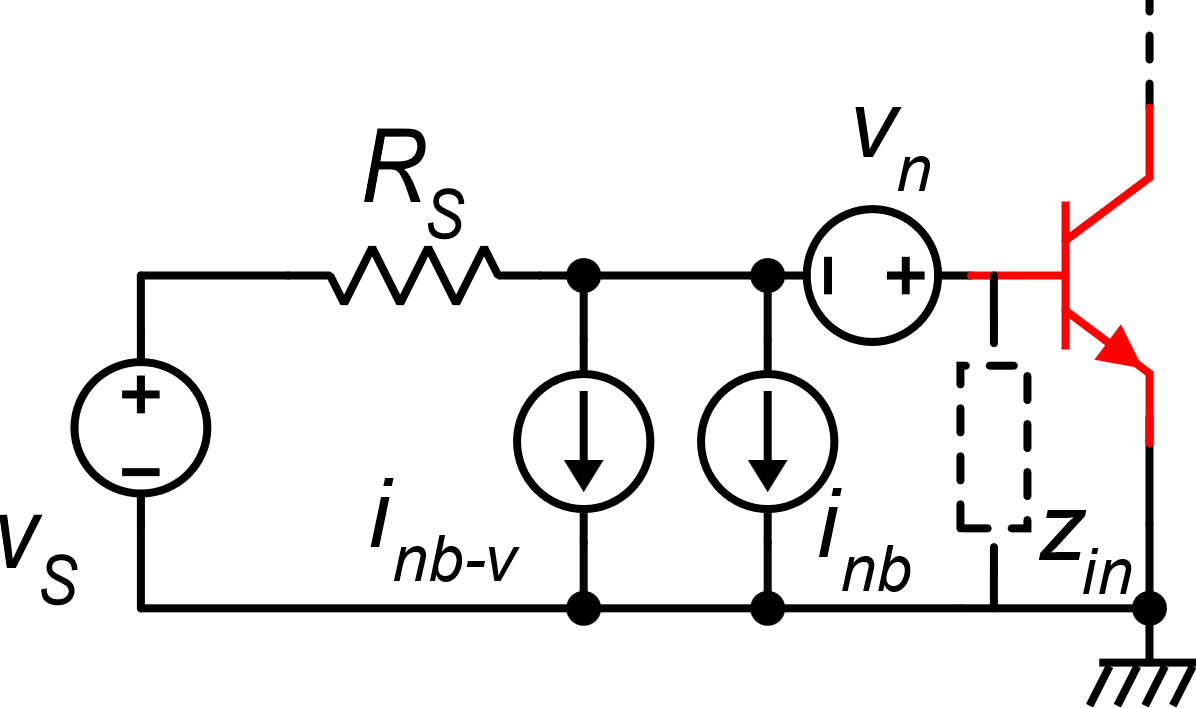 In this case, the noise voltage source vn is the only significant contribution to the input referred noise
BJT:
Much more noise for the same 
static current consumption!
MOSFET
P. Bruschi – Microelectronic System Design
11
The Noise Efficiency Factor (NEF)
Since the single-BJT amplifier offers an excellent trade-off between noise and power consumption, in 1987 M. Steyaert (KU Leuven University) proposed a FOM (figure of merit) called NEF to characterize all voltage amplifiers in terms of noise efficiency
Total rms noise of the amplifier
under consideration
Effective noise bandwidth and
total current consumption of the 
amplifier under consideration
Denominator =
Input rms voltage of a BJT with same current and BW of the amplifier
P. Bruschi – Microelectronic System Design
12